198221638
145939723
บทเรียนที่
ระบบไอดีและไอเสีย
(Intake and Exhaust Systems)
13
Marketer Personality Development
Marketer Personality Development
PERSONALITY DEVELOPMENT
199370025
Diesel Engine Job
จุดประสงค์การเรียนรู้
สาระการเรียนรู้
1
อธิบายเกี่ยวกับหน้าที่และหลักการทำงานของระบบไอดีและไอเสีย เพื่อให้เข้าใจการทำงานของเครื่องยนต์ได้
ใช้เครื่องมือและอุปกรณ์ในการตรวจสอบและบำรุงรักษาระบบไอดีและไอเสีย เพื่อให้เครื่องยนต์ทำงานได้อย่างมีประสิทธิภาพได้
ปฏิบัติงานด้วยความรอบคอบและปลอดภัยตามหลักการทำงานกับระบบไอดีและไอเสีย
วิเคราะห์ปัญหาและแก้ไขข้อขัดข้องของอุปกรณ์ฟอกไอเสียได้อย่างมีประสิทธิภาพ
มีเจตคติที่ดีในการดูแลรักษาสิ่งแวดล้อมผ่านการบำรุงรักษาระบบไอเสียอย่างถูกต้อง
ประยุกต์ใช้ความรู้ในการวิเคราะห์ปัญหาและแก้ไขข้อขัดข้องของระบบไอดีและไอเสีย เพื่อการซ่อมบำรุงที่ถูกต้องได้
ประยุกต์ใช้ความรู้เรื่องการทำงานของซูเปอร์ชาร์จเจอร์เพื่อเพิ่มประสิทธิภาพของระบบไอดีได้
1
หน้าที่ของระบบไอดีและไอเสีย
การทำงานของเวสต์เกต
ซูเปอร์ชาร์จเจอร์
อุปกรณ์หล่อเย็นอากาศหรืออินเตอร์คูลเลอร์
โบลว์ออฟวาล์ว
ระบบไอเสีย
งานตรวจสอบระบบไอดีและไอเสีย
2
2
3
3
4
4
5
5
6
6
7
7
Marketer Personality Development
หน้าที่ของระบบไอดีและไอเสีย
1.
1.1
1.1
ส่วนประกอบของระบบไอดีและระบบไอเสีย
ความสัมพันธ์ระหว่างอัตราส่วนการอัดกับความดันในกระบอกสูบ
1
2
3
เพิ่มคุณค่าให้กับตนเอง
มีอำนาจในการดึงดูด
ก่อให้เกิดสุขภาพจิตที่ดี
หลักพื้นฐานของงานบริการ
1.1  ความรู้เกี่ยวกับบุคลิกภาพภายนอก
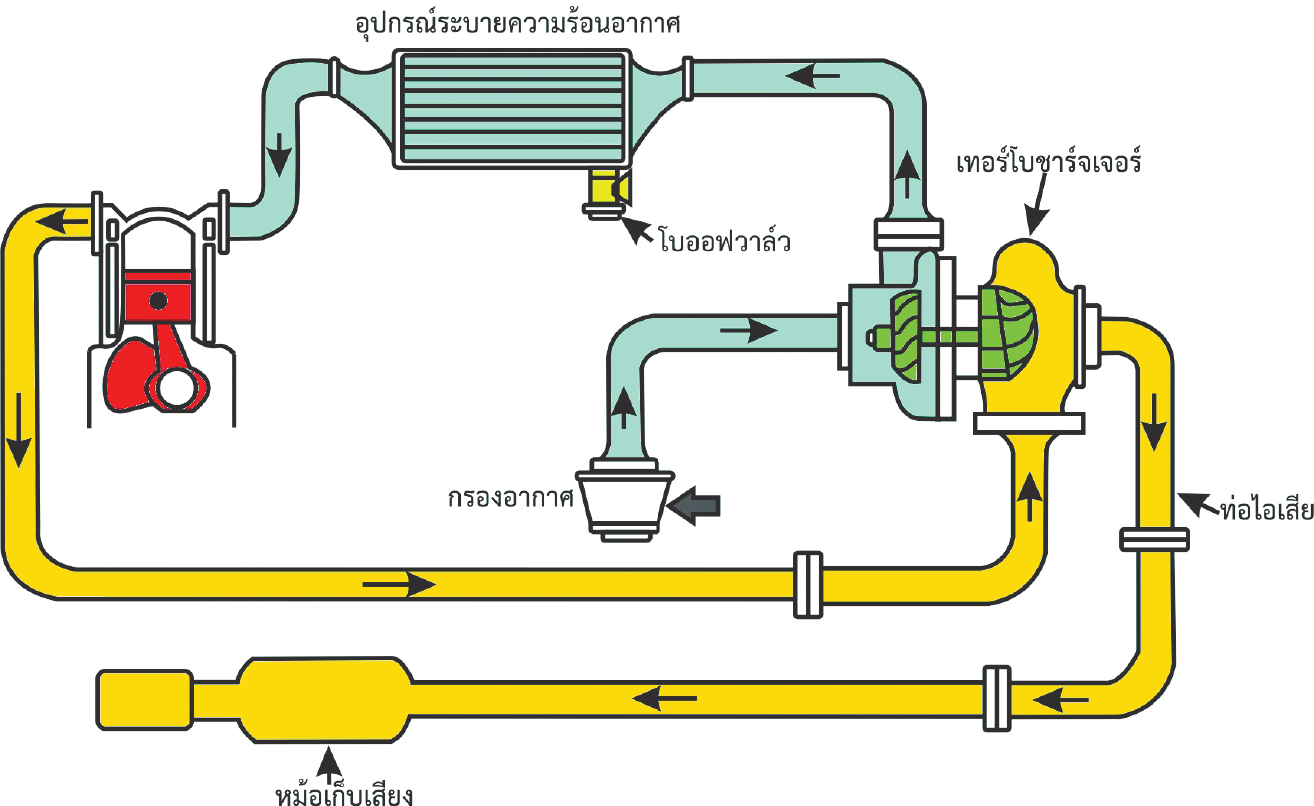 ส่วนประกอบของระบบไอดี (รูปที่ 13.1) ประกอบด้วยหม้อกรองอากาศ ไส้กรองอากาศ ท่อร่วมไอดี และอุปกรณ์เพิ่มความดันอากาศ (เครื่องยนต์บางรุ่น)
รูปที่ 13.1 ส่วนประกอบของระบบไอดีและไอเสีย
ห้องเผาไหม้ที่นิยมใช้ในเครื่องยนต์ดีเซล มีดังนี้
ก.
ตำแหน่งเปิดสวิตช์กุญแจ เมื่อเปิดสวิตช์กุญแจ  กระแสไฟจะไหลผ่านเข้าไปในขดลวดแม่เหล็ก  ทำให้เกิดอำนาจแม่เหล็ก แกนแม่เหล็กจะถูกดูดขึ้น นํ้ามันจากในเรือนปั๊มฉีดนํ้ามันเชื้อเพลิงจะไหลผ่านช่องทางเข้านํ้ามัน และเข้าร่องนํ้ามันที่ลูกปั๊ม
ตำแหน่งปิดสวิตช์กุญแจ เมื่อปิดสวิตช์กุญแจ กระแสไฟจะไม่ไหลเข้าไปในขดลวดแม่เหล็ก ทำให้ไม่เกิดอำนาจแม่เหล็ก สปริงจะดันแกนแม่เหล็กให้เคลื่อนที่ลงปิดช่องทางเข้านํ้ามัน นํ้ามันไม่สามารถเข้าไปห้องความดันสูงได้เครื่องยนต์จึงดับลง
2.1
1.2
ชนิดของหม้อกรองอากาศ
ชุดลูกปั๊ม (Plunger)
หม้อกรองอากาศแบบหมุนวน (รูปที่ 13.2) นิยมใช้กับรถยนต์เพื่อการพาณิชย์ทุกขนาด หม้อกรองแบบนี้ไส้กรองจะทำจากกระดาษ ใช้กำจัดฝุ่นขนาดใหญ่ เช่น กรวดทราย โดยอาศัยแรงเหวี่ยงของอากาศซึ่งถูกสร้างโดยครีบและจับอณูฝุ่นเล็ก ๆ
1
2
3
เพิ่มคุณค่าให้กับตนเอง
มีอำนาจในการดึงดูด
ก่อให้เกิดสุขภาพจิตที่ดี
การถอดเสื้อสูบและเพลาข้อเหวี่ยง
ข.
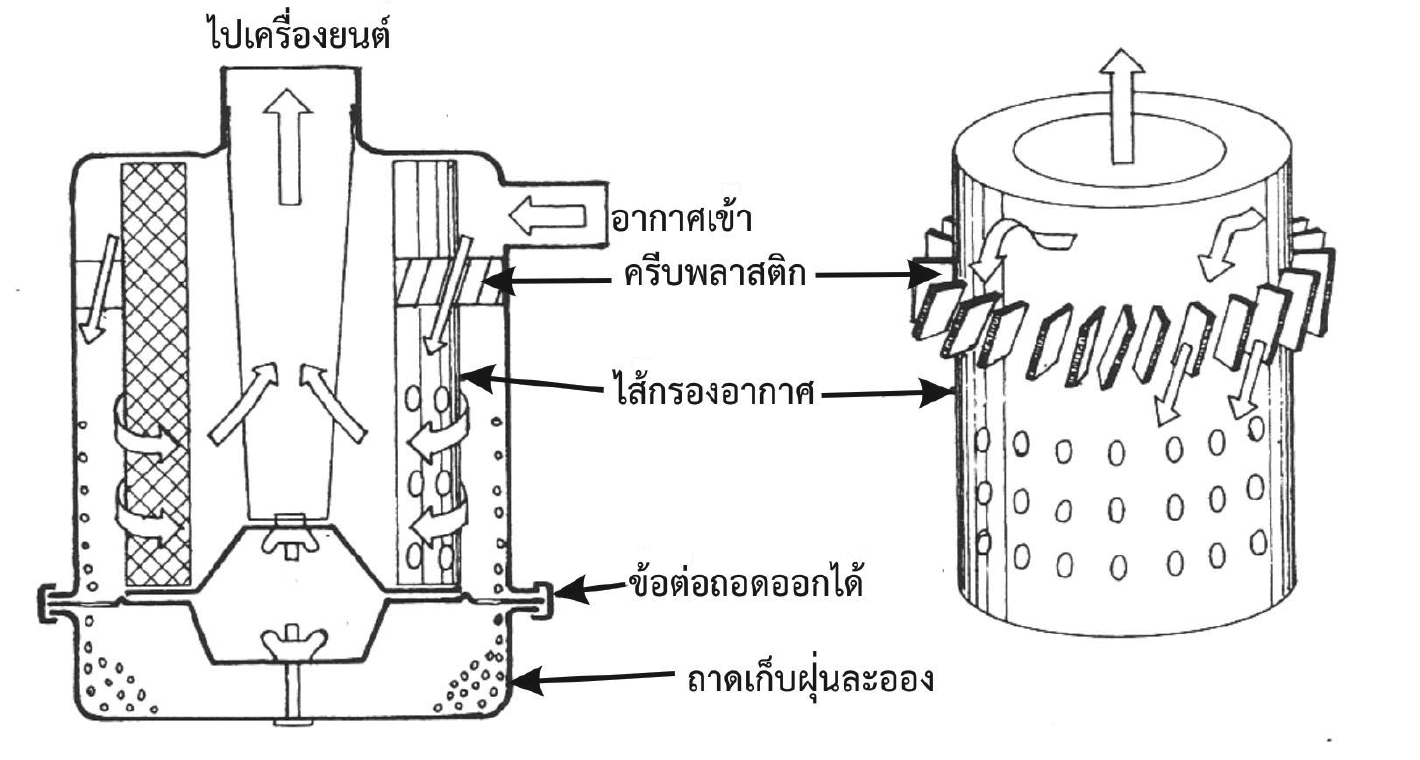 แหวนอัด (Compression Ring)
1
รูปที่ 13.2 ภาพตัดหม้อกรองอากาศสำหรับเครื่องยนต์เพื่อการพาณิชย์
รูปที่ 1.9 ลักษณะของห้องเผาไหม้แบบโดยตรงรูปแบบต่าง ๆ
ห้องเผาไหม้ที่นิยมใช้ในเครื่องยนต์ดีเซล มีดังนี้
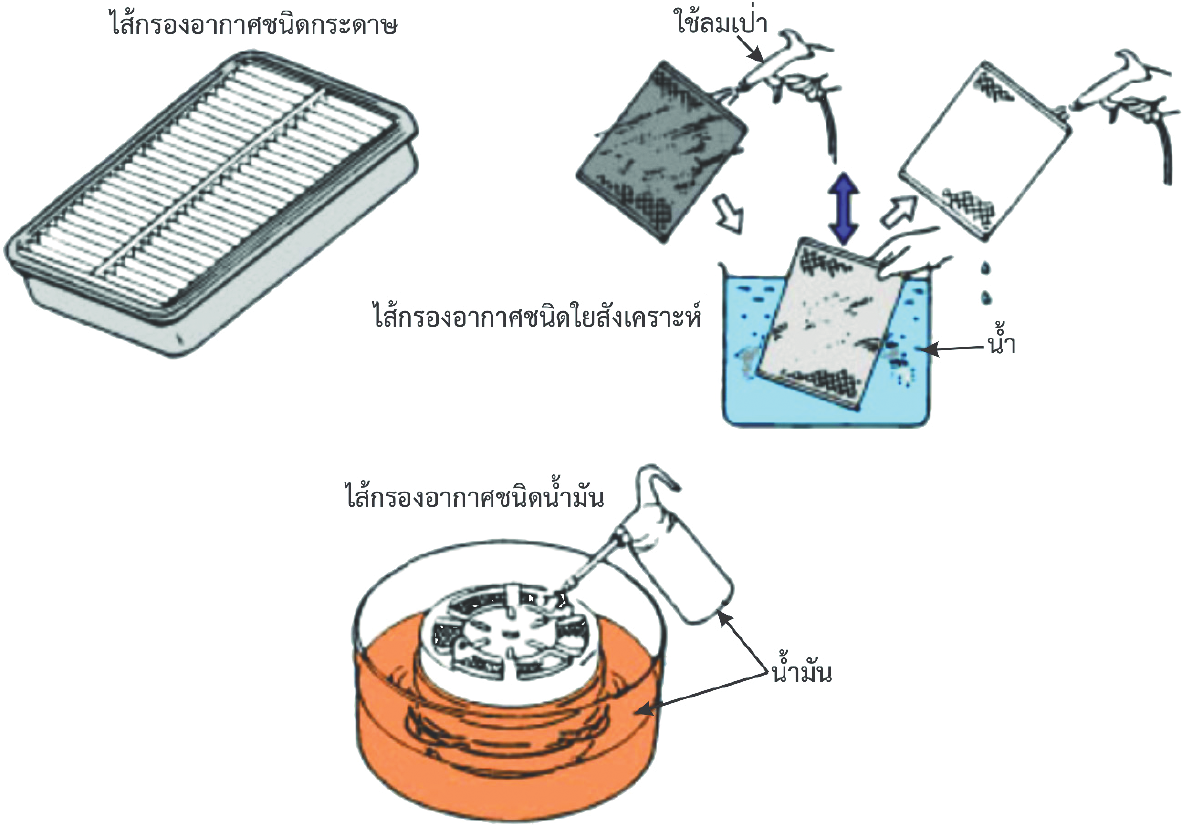 ก.
ตำแหน่งเปิดสวิตช์กุญแจ เมื่อเปิดสวิตช์กุญแจ  กระแสไฟจะไหลผ่านเข้าไปในขดลวดแม่เหล็ก  ทำให้เกิดอำนาจแม่เหล็ก แกนแม่เหล็กจะถูกดูดขึ้น นํ้ามันจากในเรือนปั๊มฉีดนํ้ามันเชื้อเพลิงจะไหลผ่านช่องทางเข้านํ้ามัน และเข้าร่องนํ้ามันที่ลูกปั๊ม
ตำแหน่งปิดสวิตช์กุญแจ เมื่อปิดสวิตช์กุญแจ กระแสไฟจะไม่ไหลเข้าไปในขดลวดแม่เหล็ก ทำให้ไม่เกิดอำนาจแม่เหล็ก สปริงจะดันแกนแม่เหล็กให้เคลื่อนที่ลงปิดช่องทางเข้านํ้ามัน นํ้ามันไม่สามารถเข้าไปห้องความดันสูงได้เครื่องยนต์จึงดับลง
2.1
1.3
1.4
ชนิดของไส้กรองอากาศ
ท่อร่วมไอดี (Intake Manifold)
ชุดลูกปั๊ม (Plunger)
ไส้กรองอากาศแบ่งออกได้ 3 ชนิด (รูปที่ 13.3) คือ ชนิดกระดาษ ไส้กรองชนิดนี้ใช้กันอย่างกว้างขวางทั่วไปในรถยนต์ ชนิดใยสังเคราะห์ จะมีส่วนประกอบของใยสังเคราะห์ที่สามารถถอดล้างได้ และชนิดนํ้ามัน ชนิดนี้จะมีอ่างนํ้ามันที่ใช้นํ้ามันในการดักฝุ่น
1
2
3
เพิ่มคุณค่าให้กับตนเอง
มีอำนาจในการดึงดูด
ก่อให้เกิดสุขภาพจิตที่ดี
การถอดเสื้อสูบและเพลาข้อเหวี่ยง
ข.
แหวนอัด (Compression Ring)
1
ท่อร่วมไอดีจะทำหน้าที่นำอากาศที่ผ่านจากเครื่องกรองอากาศแล้วเข้าสู่กระบอกสูบ ในกรณีที่เป็นเครื่องยนต์ดีเซลแบบหลายสูบ ก็จะมีท่อแยกเข้าแต่ละสูบ
รูปที่ 1.9 ลักษณะของห้องเผาไหม้แบบโดยตรงรูปแบบต่าง ๆ
รูปที่ 13.3 ชนิดของไส้กรองอากาศ
ห้องเผาไหม้ที่นิยมใช้ในเครื่องยนต์ดีเซล มีดังนี้
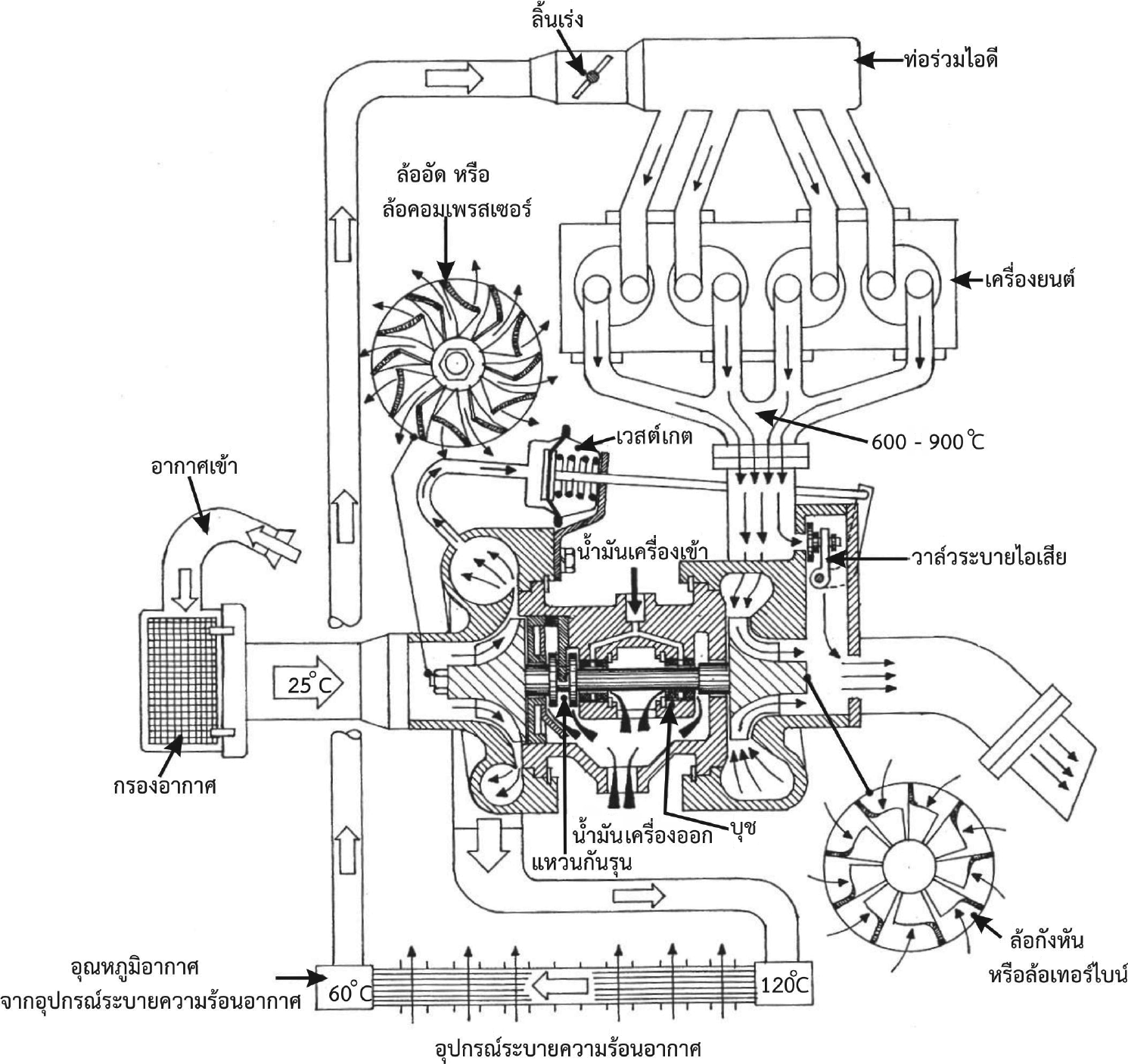 ก.
ตำแหน่งเปิดสวิตช์กุญแจ เมื่อเปิดสวิตช์กุญแจ  กระแสไฟจะไหลผ่านเข้าไปในขดลวดแม่เหล็ก  ทำให้เกิดอำนาจแม่เหล็ก แกนแม่เหล็กจะถูกดูดขึ้น นํ้ามันจากในเรือนปั๊มฉีดนํ้ามันเชื้อเพลิงจะไหลผ่านช่องทางเข้านํ้ามัน และเข้าร่องนํ้ามันที่ลูกปั๊ม
ตำแหน่งปิดสวิตช์กุญแจ เมื่อปิดสวิตช์กุญแจ กระแสไฟจะไม่ไหลเข้าไปในขดลวดแม่เหล็ก ทำให้ไม่เกิดอำนาจแม่เหล็ก สปริงจะดันแกนแม่เหล็กให้เคลื่อนที่ลงปิดช่องทางเข้านํ้ามัน นํ้ามันไม่สามารถเข้าไปห้องความดันสูงได้เครื่องยนต์จึงดับลง
2.1
1.5
อุปกรณ์เพิ่มความดันอากาศ
ชุดลูกปั๊ม (Plunger)
อุปกรณ์เพิ่มความดันอากาศทำหน้าที่อัดอากาศเข้าสู่กระบอกสูบด้วยความดัน และมวลของอากาศที่มากกว่าแรงดูดจากการเลื่อนลงของลูกสูบของเครื่องยนต์ปกติ เครื่องยนต์ที่ไม่มีอุปกรณ์เพิ่มความดันอากาศจะสามารถประจุอากาศได้เพียง 65 - 165% ของความจุกระบอกสูบ อุปกรณ์เพิ่มความดันอากาศ ที่นิยมใช้กันมีอยู่ 2 ชนิด คือ เทอร์โบชาร์จเจอร์ (Turbocharger) และซูเปอร์ชาร์จเจอร์ (Supercharger)
	เทอร์โบชาร์จเจอร์เป็นอุปกรณ์เพิ่มความดันอากาศ  โดยอัดอากาศเข้าสู่ห้องเผาไหม้  โดยอาศัยแรงขับดันจากไอเสียของเครื่องยนต์ ระบบเทอร์โบชาร์จเจอร์ (รูปที่ 13.4) มีการทำงานด้วยล้อกังหัน ซึ่งเป็นแรงผลักดันจากแก๊สไอเสียของเครื่องยนต์ในปัจจุบันนิยมใช้กันมาก
	เทอร์โบชาร์เจอร์ (รูปที่ 13.5) มีส่วนประกอบหลัก คือ ล้อกังหันหรือล้อเทอร์ไบน์ ซึ่งอยู่ทางด้านท่อไอเสีย และล้ออัดหรือล้อคอมเพรสเซอร์ต่อ ซึ่งอยู่กับกรองอากาศ และส่วนประกอบอื่น ๆ
1
2
3
เพิ่มคุณค่าให้กับตนเอง
มีอำนาจในการดึงดูด
ก่อให้เกิดสุขภาพจิตที่ดี
การถอดเสื้อสูบและเพลาข้อเหวี่ยง
ข.
แหวนอัด (Compression Ring)
1
รูปที่ 1.9 ลักษณะของห้องเผาไหม้แบบโดยตรงรูปแบบต่าง ๆ
รูปที่ 13.4 ภาพตัดส่วนประกอบของระบบเทอร์โบชาร์จเจอร์
เทอร์โบชาร์เจอร์ (รูปที่ 13.5)  มีส่วนประกอบหลัก คือ ล้อกังหันหรือล้อเทอร์ไบน์ ซึ่งอยู่ทางด้านท่อไอเสีย และล้ออัดหรือล้อคอมเพรสเซอร์ต่อ ซึ่งอยู่กับกรองอากาศ และส่วนประกอบอื่น ๆ
ห้องเผาไหม้ที่นิยมใช้ในเครื่องยนต์ดีเซล มีดังนี้
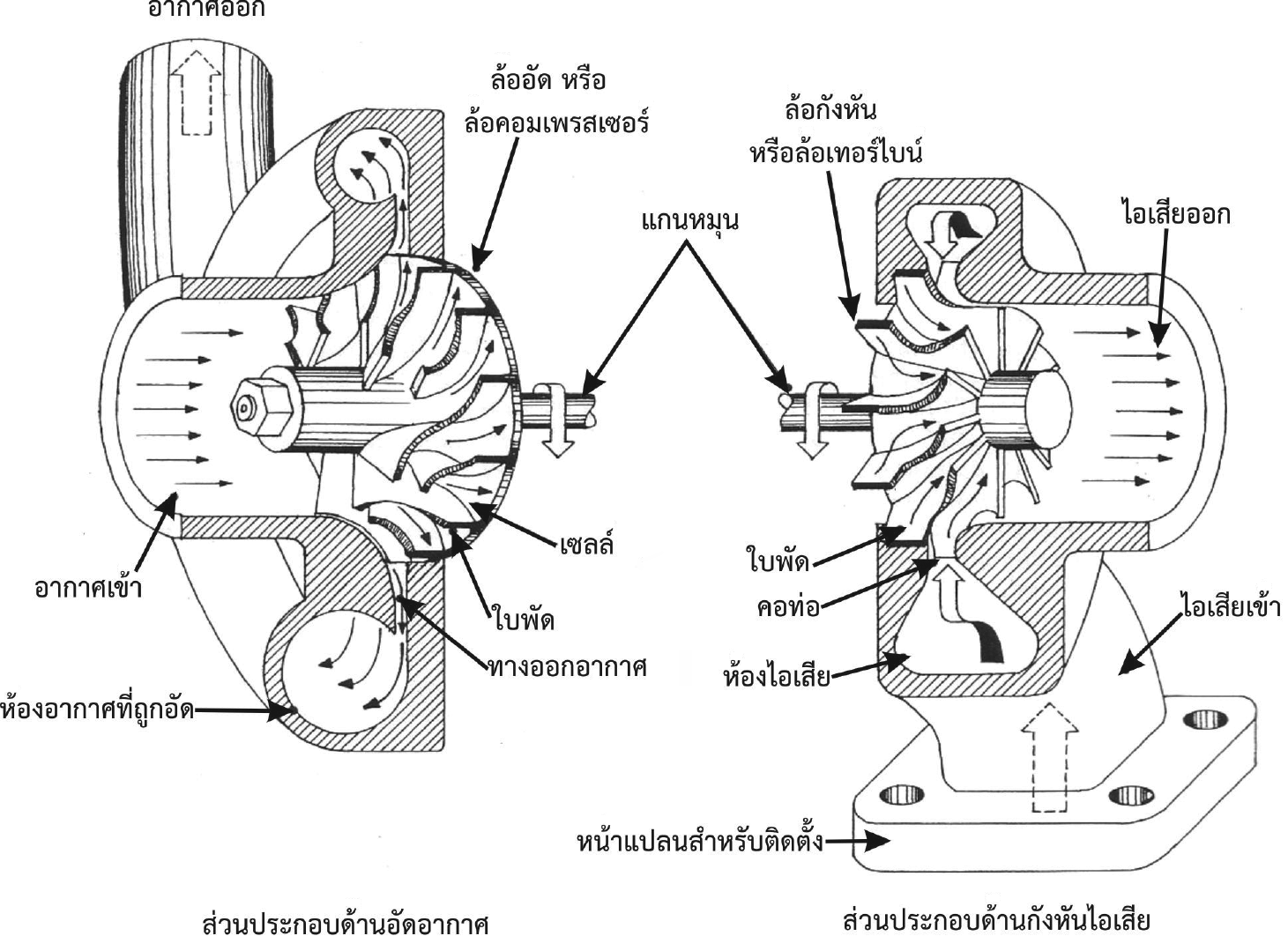 ก.
ตำแหน่งเปิดสวิตช์กุญแจ เมื่อเปิดสวิตช์กุญแจ  กระแสไฟจะไหลผ่านเข้าไปในขดลวดแม่เหล็ก  ทำให้เกิดอำนาจแม่เหล็ก แกนแม่เหล็กจะถูกดูดขึ้น นํ้ามันจากในเรือนปั๊มฉีดนํ้ามันเชื้อเพลิงจะไหลผ่านช่องทางเข้านํ้ามัน และเข้าร่องนํ้ามันที่ลูกปั๊ม
ตำแหน่งปิดสวิตช์กุญแจ เมื่อปิดสวิตช์กุญแจ กระแสไฟจะไม่ไหลเข้าไปในขดลวดแม่เหล็ก ทำให้ไม่เกิดอำนาจแม่เหล็ก สปริงจะดันแกนแม่เหล็กให้เคลื่อนที่ลงปิดช่องทางเข้านํ้ามัน นํ้ามันไม่สามารถเข้าไปห้องความดันสูงได้เครื่องยนต์จึงดับลง
2.1
ชุดลูกปั๊ม (Plunger)
3.2
การใช้เทอร์โบชาร์เจอร์เพิ่มความดันของอากาศเข้าสู่กระบอกสูบ จะช่วยเพิ่มกำลังของเครื่องยนต์ แต่ถ้าความดันเพิ่มมากเกินไป มวลของอากาศก็จะมากเกินไปด้วย ดังนั้น แรงระเบิดจากการเผาไหม้ของนํ้ามันเชื้อเพลิงกับอากาศจะสูงเกินไป ทำให้ชิ้นส่วนของเครื่องยนต์ไม่สามารถทนทานได้ ซึ่งจะทำให้เกิดการเสียหายกับชิ้นส่วน ดังนั้น จึงต้องมีการควบคุมความดันอากาศที่เข้าสู่กระบอกสูบ การควบคุมจะใช้ชุดเวสต์เกต (Waste gate) ซึ่งประกอบด้วยตัวควบคุมลิ้นระบายไอเสีย หรือเวสต์เกตแอ็คทูเอเตอร์ (Waste gate actuator) และลิ้นระบายไอเสีย (Waste gate valve or Bypass valve) เวสต์เกตทำงานด้วยความดันอากาศ (Pressure) ในท่อไอดี ภายในประกอบด้วยแผ่นไดอะแฟรม และสปริง
1
2
3
เพิ่มคุณค่าให้กับตนเอง
มีอำนาจในการดึงดูด
ก่อให้เกิดสุขภาพจิตที่ดี
ผลของอัตราเร็วต่อการควบคุมนํ้ามันหล่อลื่น
ข.
การทำงานของขดลวดตัดนํ้ามัน
การควบคุมความดันอากาศของเทอร์โบชาร์จเจอร์
หม้อนํ้า (Radiator)
รูปที่ 1.9 ลักษณะของห้องเผาไหม้แบบโดยตรงรูปแบบต่าง ๆ
รูปที่ 13.5 ภาพตัดส่วนประกอบของเทอร์โบชาร์จเจอร์
ห้องเผาไหม้ที่นิยมใช้ในเครื่องยนต์ดีเซล มีดังนี้
การทำงานของเวสต์เกต
2.
ก.
ตำแหน่งเปิดสวิตช์กุญแจ เมื่อเปิดสวิตช์กุญแจ  กระแสไฟจะไหลผ่านเข้าไปในขดลวดแม่เหล็ก  ทำให้เกิดอำนาจแม่เหล็ก แกนแม่เหล็กจะถูกดูดขึ้น นํ้ามันจากในเรือนปั๊มฉีดนํ้ามันเชื้อเพลิงจะไหลผ่านช่องทางเข้านํ้ามัน และเข้าร่องนํ้ามันที่ลูกปั๊ม
ตำแหน่งปิดสวิตช์กุญแจ เมื่อปิดสวิตช์กุญแจ กระแสไฟจะไม่ไหลเข้าไปในขดลวดแม่เหล็ก ทำให้ไม่เกิดอำนาจแม่เหล็ก สปริงจะดันแกนแม่เหล็กให้เคลื่อนที่ลงปิดช่องทางเข้านํ้ามัน นํ้ามันไม่สามารถเข้าไปห้องความดันสูงได้เครื่องยนต์จึงดับลง
2.1
ชุดลูกปั๊ม (Plunger)
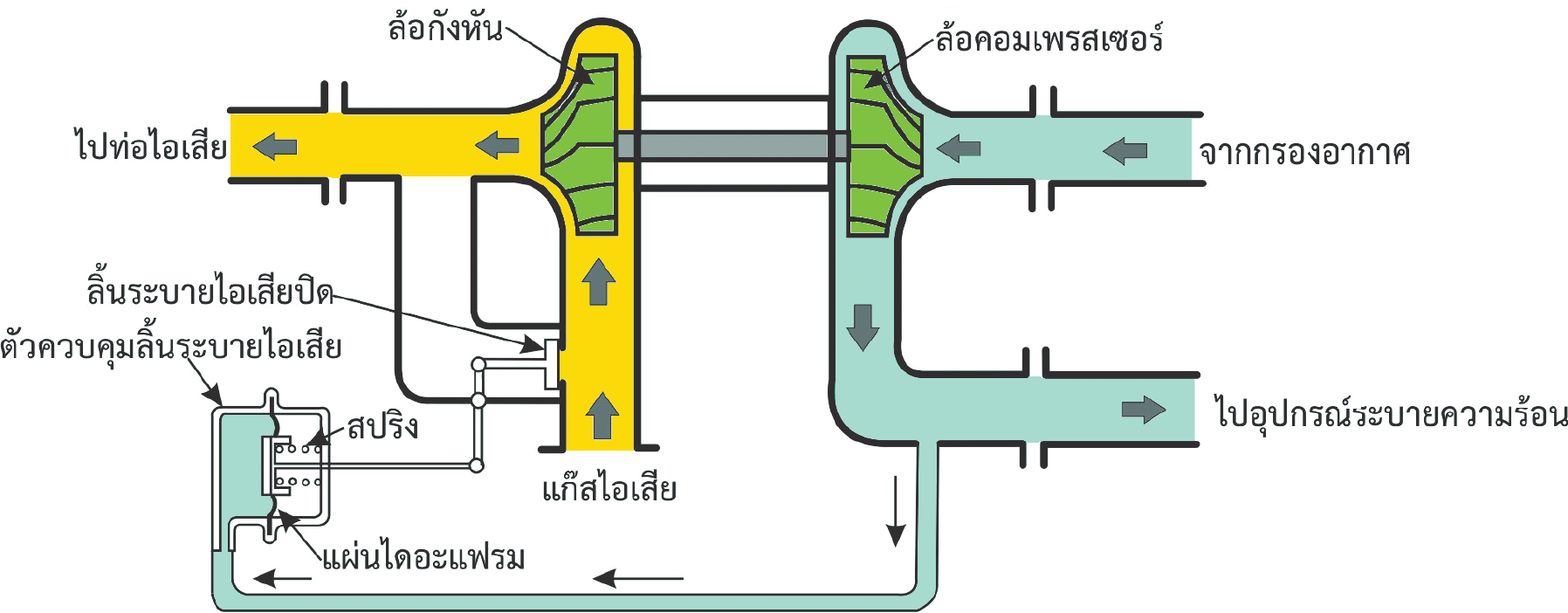 1
2
3
เพิ่มคุณค่าให้กับตนเอง
มีอำนาจในการดึงดูด
ก่อให้เกิดสุขภาพจิตที่ดี
ผลของอัตราเร็วต่อการควบคุมนํ้ามันหล่อลื่น
ความดันในท่อไอดีจะถูกกำหนดไว้ค่าหนึ่ง (แล้วแต่การออกแบบเครื่องยนต์) เช่น 70 kPa เมื่อความดันในท่อไอดีสูงไม่ถึง 70 kPa ตัวควบคุมลิ้นระบายไอเสียจะไม่ทำงาน ลิ้นระบายไอเสียปิด แก๊สไอเสียทั้งหมดก็ไหลผ่านใบพัดของล้อกังหัน
ข.
การทำงานของขดลวดตัดนํ้ามัน
ตำแหน่งลิ้นระบายไอเสียปิด
ตำแหน่งลิ้นระบายไอเสียเปิด
แหวนอัด (Compression Ring)
รูปที่ 13.8 การทำงานของเวสต์เกตตำแหน่งลิ้นระบายไอเสียปิด
1
เมื่อเร่งเครื่องยนต์ นํ้ามันเชื้อเพลิงจะถูกฉีดเพิ่มขึ้น ทำให้ความดันของแก๊สไอเสียเพิ่มขึ้น ล้อกังหันหมุนเร็วขึ้น ล้อคอมเพรสเซอร์ก็หมุนเร็วตามไปด้วย ส่งผลความดันอากาศในท่อไอดีเพิ่มขึ้น เมื่อความดันอากาศสูงเกินกว่าค่ากำหนดที่ตั้งไว้ แผ่นไดอะแฟรมของตัวควบคุมลิ้นระบายไอเสียจะถูกดันเข้าไปข้างใน ชนะแรงของสปริง เมื่อลิ้นระบายไอเสียถูกเปิดออก แก๊สไอเสียส่วนหนึ่งก็ไหลออกทางลิ้นระบายไอเสีย และยังคงมีบางส่วนไหลไปที่ล้อกังหัน ทำให้ล้อกังหันหมุนด้วยความเร็วรอบไม่เกินค่ากำหนดที่ตั้งไว้ ซึ่งช่วยควบคุมความดันอากาศในท่อไอดีไม่ให้สูงเกินไป
รูปที่ 1.9 ลักษณะของห้องเผาไหม้แบบโดยตรงรูปแบบต่าง ๆ
ห้องเผาไหม้ที่นิยมใช้ในเครื่องยนต์ดีเซล มีดังนี้
ซูเปอร์ชาร์จเจอร์ (Supercharger)
3.
ก.
ตำแหน่งเปิดสวิตช์กุญแจ เมื่อเปิดสวิตช์กุญแจ  กระแสไฟจะไหลผ่านเข้าไปในขดลวดแม่เหล็ก  ทำให้เกิดอำนาจแม่เหล็ก แกนแม่เหล็กจะถูกดูดขึ้น นํ้ามันจากในเรือนปั๊มฉีดนํ้ามันเชื้อเพลิงจะไหลผ่านช่องทางเข้านํ้ามัน และเข้าร่องนํ้ามันที่ลูกปั๊ม
ตำแหน่งปิดสวิตช์กุญแจ เมื่อปิดสวิตช์กุญแจ กระแสไฟจะไม่ไหลเข้าไปในขดลวดแม่เหล็ก ทำให้ไม่เกิดอำนาจแม่เหล็ก สปริงจะดันแกนแม่เหล็กให้เคลื่อนที่ลงปิดช่องทางเข้านํ้ามัน นํ้ามันไม่สามารถเข้าไปห้องความดันสูงได้เครื่องยนต์จึงดับลง
3.1
ซูเปอร์ชาร์จเจอร์ หรือเรียกสั้น ๆ ว่า ซูเปอร์ชาร์จ เป็นอุปกรณ์ทำหน้าที่ดูดอากาศเข้า จากนั้นทำการอัดอากาศ และส่งเข้าสู่ห้องเผาไหม้ด้วยความดันสูงกว่าอัตราการปกติ เพื่อเพิ่มประสิทธิภาพการเผาไหม้ให้มากกว่าเครื่องยนต์ที่ไม่มีระบบอัดอากาศ ซึ่งจะช่วยเพิ่มกำลังของเครื่องยนต์ การทำงานของซูเปอร์ชาร์จใช้หลักการหมุนเพื่อดูดอากาศ และเพิ่มความดันของอากาศ แล้วจึงส่งผ่านไปยังห้องเผาไหม้ ส่วนภายในจะเป็นเครื่องดูดและอัดอากาศโดยอาศัยแรงขับจากเครื่องยนต์หรือมอเตอร์ไฟฟ้า
	Roots lobe supercharger ซูเปอร์ชาร์จแบบนี้มีประสิทธิภาพมากและเป็นแบบที่นิยมใช้กัน โดยจะใช้กำลังจากเครื่องยนต์ในการหมุน ภายในจะมีแกน 2 แกน ใช้ลูกตุ้มติดอยู่กับแกน 2-3 ลูกต่อแกน เรียกว่า Lobe ในแต่ละแกนจะหมุนเข้าหากันคล้ายก้นหอย ทำให้เกิดความดันของอากาศสูงขึ้น แต่ละแกนหมุนมีเฟืองขบกัน มาขับพูลเลย์หน้าตัวซูเปอร์ชาร์จ แล้วจึงต่อสายพานมายังพูลเลย์เครื่องยนต์ การทำงานของซูเปอร์ชาร์จแบบ Roots lobe supercharger (รูปที่ 13.10)
1
2
3
เพิ่มคุณค่าให้กับตนเอง
มีอำนาจในการดึงดูด
ก่อให้เกิดสุขภาพจิตที่ดี
ผลของอัตราเร็วต่อการควบคุมนํ้ามันหล่อลื่น
ข.
การทำงานของขดลวดตัดนํ้ามัน
หม้อนํ้า (Radiator)
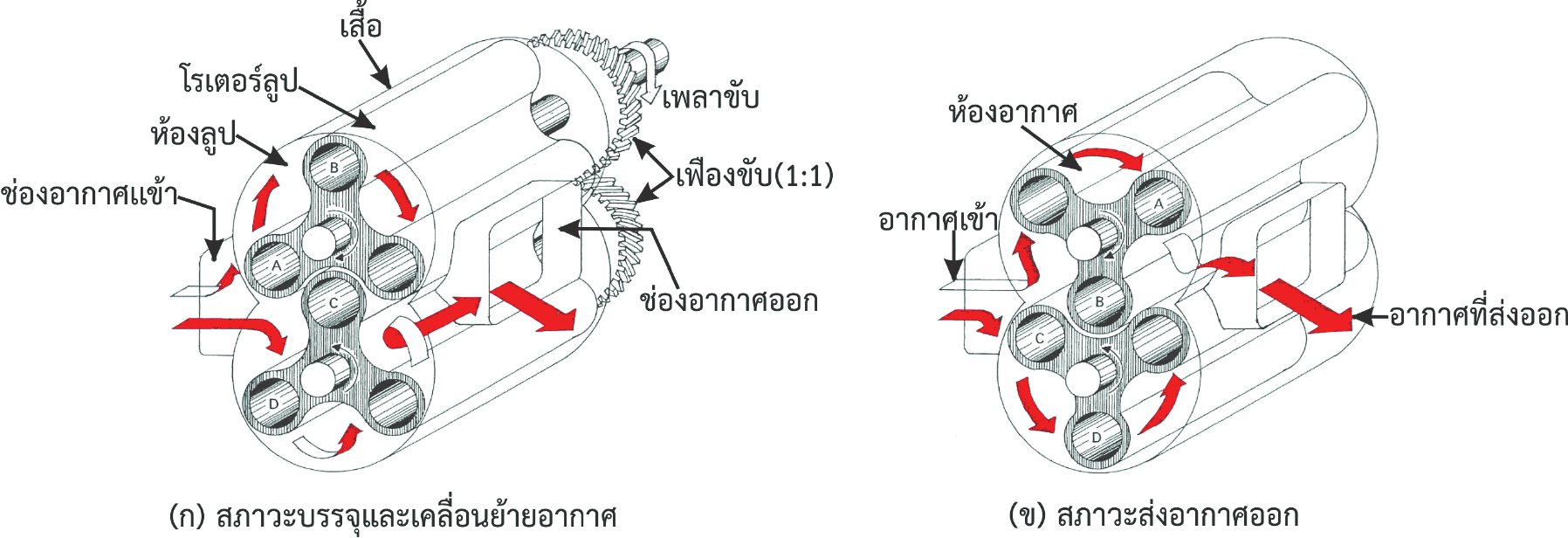 รูปที่ 1.9 ลักษณะของห้องเผาไหม้แบบโดยตรงรูปแบบต่าง ๆ
รูปที่ 13.10 การทำงานของซูเปอร์ชาร์จแบบ Roots lobe supercharger
ห้องเผาไหม้ที่นิยมใช้ในเครื่องยนต์ดีเซล มีดังนี้
อุปกรณ์หล่อเย็นอากาศหรืออินเตอร์คูลเลอร์
4.
ก.
ตำแหน่งเปิดสวิตช์กุญแจ เมื่อเปิดสวิตช์กุญแจ  กระแสไฟจะไหลผ่านเข้าไปในขดลวดแม่เหล็ก  ทำให้เกิดอำนาจแม่เหล็ก แกนแม่เหล็กจะถูกดูดขึ้น นํ้ามันจากในเรือนปั๊มฉีดนํ้ามันเชื้อเพลิงจะไหลผ่านช่องทางเข้านํ้ามัน และเข้าร่องนํ้ามันที่ลูกปั๊ม
ตำแหน่งปิดสวิตช์กุญแจ เมื่อปิดสวิตช์กุญแจ กระแสไฟจะไม่ไหลเข้าไปในขดลวดแม่เหล็ก ทำให้ไม่เกิดอำนาจแม่เหล็ก สปริงจะดันแกนแม่เหล็กให้เคลื่อนที่ลงปิดช่องทางเข้านํ้ามัน นํ้ามันไม่สามารถเข้าไปห้องความดันสูงได้เครื่องยนต์จึงดับลง
4.1
อินเตอร์คูลเลอร์ (Intercooler) ติดตั้งอยู่ระหว่างเทอร์โบชาร์จเจอร์กับท่อร่วมไอดี (รูปที่ 13.11) เป็นอุปกรณ์ระบบอัดอากาศของเทอร์โบชาร์จเจอร์ในรถยนต์ มีหน้าที่ควบคุมอุณหภูมิของอากาศจากการทำงานของเทอร์โบให้คงที่ ทำให้อากาศมีความหนาแน่นเพิ่มขึ้นก่อนที่จะถูกส่งเข้าไปยังห้องเผาไหม้ ส่งผลให้เครื่องยนต์มีการเผาไหม้ที่สมบูรณ์และมีสมรรถนะที่ดี เพราะในขณะที่เทอร์โบชาร์จเจอร์ทำงานนั้น จะสร้างความดันประมาณ 1 bar ขึ้นไป โดยอุณหภูมิของอากาศที่ถูกอัดตัวนั้น สูงถึง 100 - 120 องศา ดังนั้น จึงเป็นหน้าที่ของอินเตอร์คูลเลอร์ที่จะทำให้อุณหภูมิของอากาศตํ่าลง
1
2
3
เพิ่มคุณค่าให้กับตนเอง
มีอำนาจในการดึงดูด
ก่อให้เกิดสุขภาพจิตที่ดี
ผลของอัตราเร็วต่อการควบคุมนํ้ามันหล่อลื่น
ข.
ตรวจสอบการรั่วของระบบระบายความร้อน
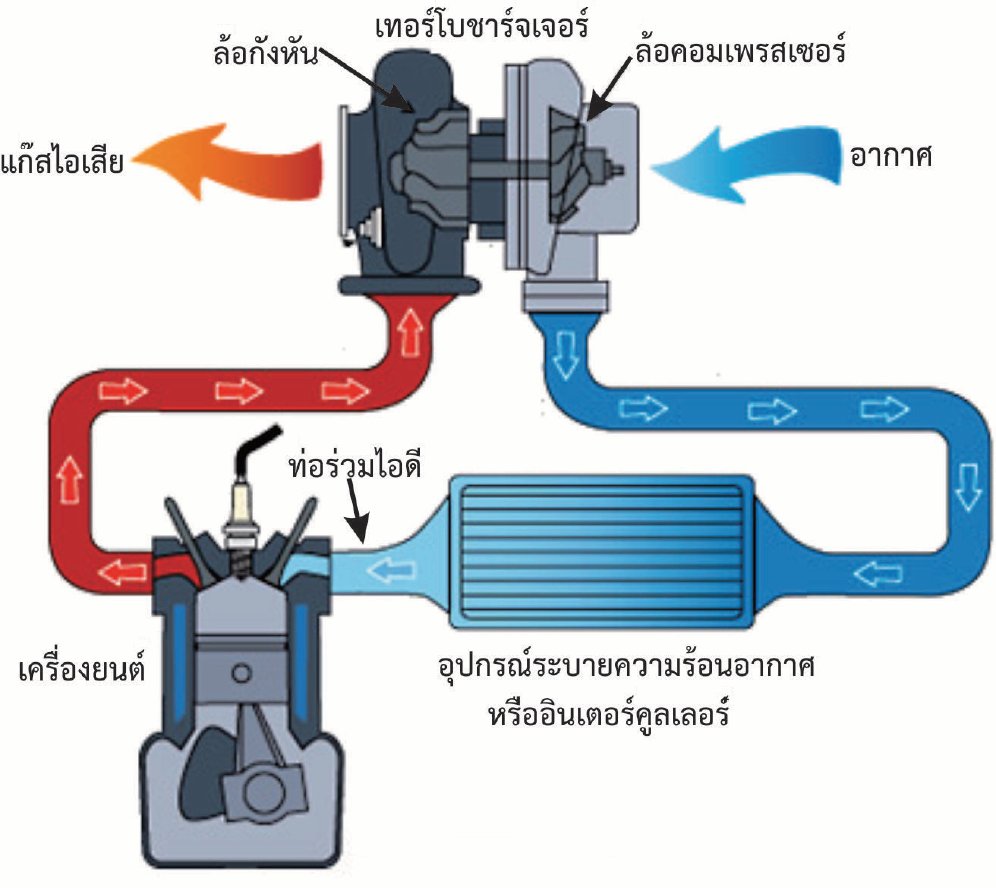 อินเตอร์คูลเลอร์ที่ใช้งานมี 2 ชนิด คือ ชนิดระบายความร้อนด้วยนํ้า และชนิดระบายความร้อนด้วยอากาศ ในรถยนต์ปัจจุบันส่วนใหญ่ ติดตั้งอินเตอร์คูลเลอร์ชนิดระบายความร้อนด้วยอากาศ ซึ่งจะมีรูปร่างคล้ายกับหม้อนํ้ารถยนต์ แต่มีขนาดที่เล็กกว่า ที่ด้านข้างจะมีท่อสำหรับให้อากาศไหลเข้า และไหลออก ส่วนตรงกลางนั้นทำเป็นครีบระบายความร้อนเชื่อมอยู่ระหว่างท่อทางไหลของอากาศเป็นจำนวนมาก
รูปที่ 1.9 ลักษณะของห้องเผาไหม้แบบโดยตรงรูปแบบต่าง ๆ
รูปที่ 13.11 ตำแหน่งติดตั้งของอินเตอร์คูลเลอร์
ห้องเผาไหม้ที่นิยมใช้ในเครื่องยนต์ดีเซล มีดังนี้
โบลว์ออฟวาล์ว
5.
ก.
ตำแหน่งเปิดสวิตช์กุญแจ เมื่อเปิดสวิตช์กุญแจ  กระแสไฟจะไหลผ่านเข้าไปในขดลวดแม่เหล็ก  ทำให้เกิดอำนาจแม่เหล็ก แกนแม่เหล็กจะถูกดูดขึ้น นํ้ามันจากในเรือนปั๊มฉีดนํ้ามันเชื้อเพลิงจะไหลผ่านช่องทางเข้านํ้ามัน และเข้าร่องนํ้ามันที่ลูกปั๊ม
ตำแหน่งปิดสวิตช์กุญแจ เมื่อปิดสวิตช์กุญแจ กระแสไฟจะไม่ไหลเข้าไปในขดลวดแม่เหล็ก ทำให้ไม่เกิดอำนาจแม่เหล็ก สปริงจะดันแกนแม่เหล็กให้เคลื่อนที่ลงปิดช่องทางเข้านํ้ามัน นํ้ามันไม่สามารถเข้าไปห้องความดันสูงได้เครื่องยนต์จึงดับลง
4.1
โบลว์ออฟวาล์ว (Blow off valve) (รูปที่ 13.13) เป็นอุปกรณ์อีกชิ้นหนึ่งในระบบเครื่องยนต์ที่มีการอัดอากาศด้วยเทอร์โบชาร์จเจอร์ และมีลิ้นเร่ง ซึ่งทำหน้าที่เปิด-ปิดให้อากาศไหลเข้าไปในท่อร่วมไอดี โบลว์ออฟวาล์วทำหน้าที่ระบายความดันอากาศในท่อไอดีที่เกิดจากการอัดของเทอร์โบชาร์จเจอร์ในขณะยกคันเร่ง เหตุผลก็เพื่อไม่ให้ความดันอากาศไหลย้อนกลับไปทำอันตรายต่อใบของล้อคอมเพรสเซอร์เทอร์โบชาร์จเจอร์ อุปกรณ์นี้จะติดตั้งอยู่ระหว่างท่อทางออกของอินเตอร์คูลเลอร์กับเรือนลิ้นเร่ง (รูปที่ 13.11) ภายในของโบลว์ออฟวาล์ว ประกอบด้วยแผ่นไดอะฟรม สปริง และวาล์ว
1
2
3
เพิ่มคุณค่าให้กับตนเอง
มีอำนาจในการดึงดูด
ก่อให้เกิดสุขภาพจิตที่ดี
ผลของอัตราเร็วต่อการควบคุมนํ้ามันหล่อลื่น
ข.
การทำงานของโบลว์ออฟวาล์ว
ตรวจสอบการรั่วของระบบระบายความร้อน
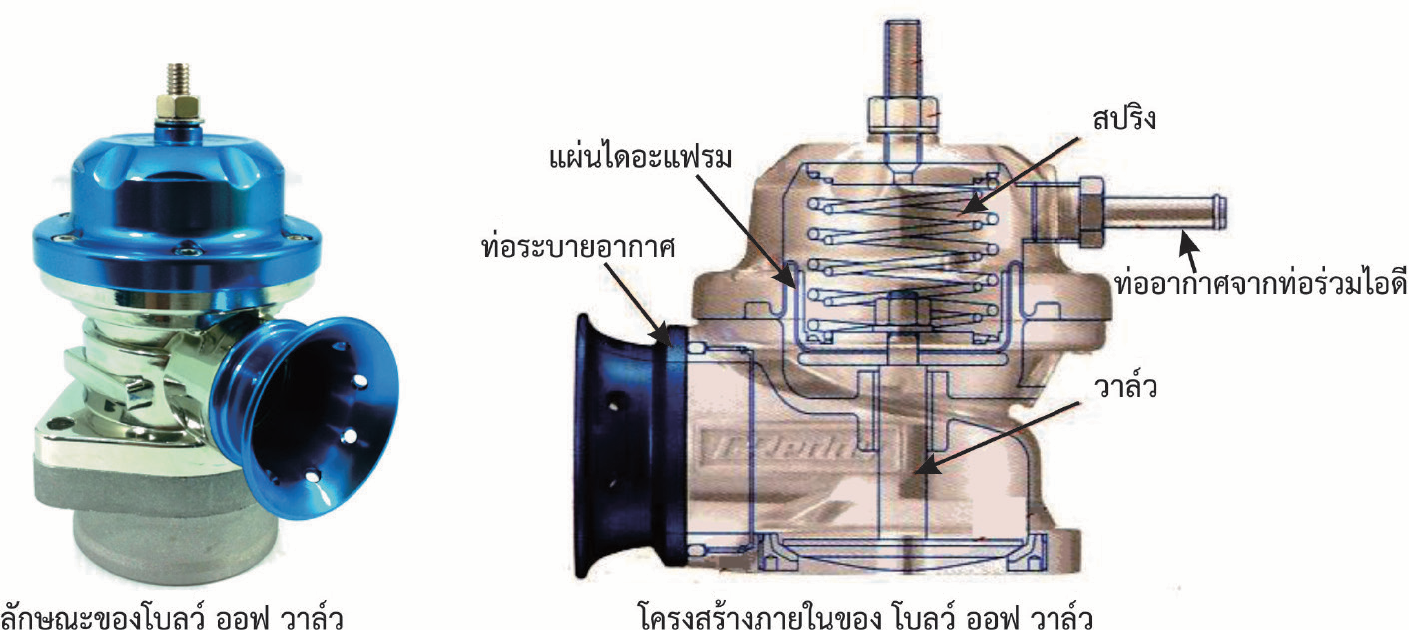 รูปที่ 1.9 ลักษณะของห้องเผาไหม้แบบโดยตรงรูปแบบต่าง ๆ
รูปที่ 13.13 ลักษณะและโครงสร้างภายในของโบลว์ออฟวาล์ว
ตำแหน่งเครื่องยนต์เดินเบาและลิ้นเร่งเปิด
	เมื่อเครื่องยนต์เดินเบา โบล์วออฟวาล์วจะยังคงถูกปิดอยู่ เนื่องจากความดันสปริงของโบลว์ออฟวาล์ว จะดันให้วาล์วช่องทางระบายอากาศนี้ยังคงปิดอยู่  อีกทั้งยังมีช่องทางที่ให้อากาศจากหลังลิ้นเร่งไหลเข้ามาในห้องสปริง (รูปที่ 13.14 ก) เพื่อเป็นการสมดุลความดัน (Balance pressure) ให้เท่ากัน และเพื่อไม่ให้สปริงซึ่งต่อกับก้านวาล์วถูกความดันอากาศที่ด้านหน้าลิ้นยกเปิดขึ้นมาก่อน (ในจังหวะรอบเดินเบา ถึงแม้ลิ้นเร่งจะยังถูกปิดอยู่ โบลว์ออฟวาล์วก็จะยังไม่เปิด เพราะที่เรือนลิ้นเร่งจะมีช่องทางเล็ก ๆ ให้อากาศบางส่วนไหลเข้าห้องเผาไหม้ได้ และความดันด้านหน้าลิ้นปีกผีเสื้อก็ยังคงตํ่ามาก)
ห้องเผาไหม้ที่นิยมใช้ในเครื่องยนต์ดีเซล มีดังนี้
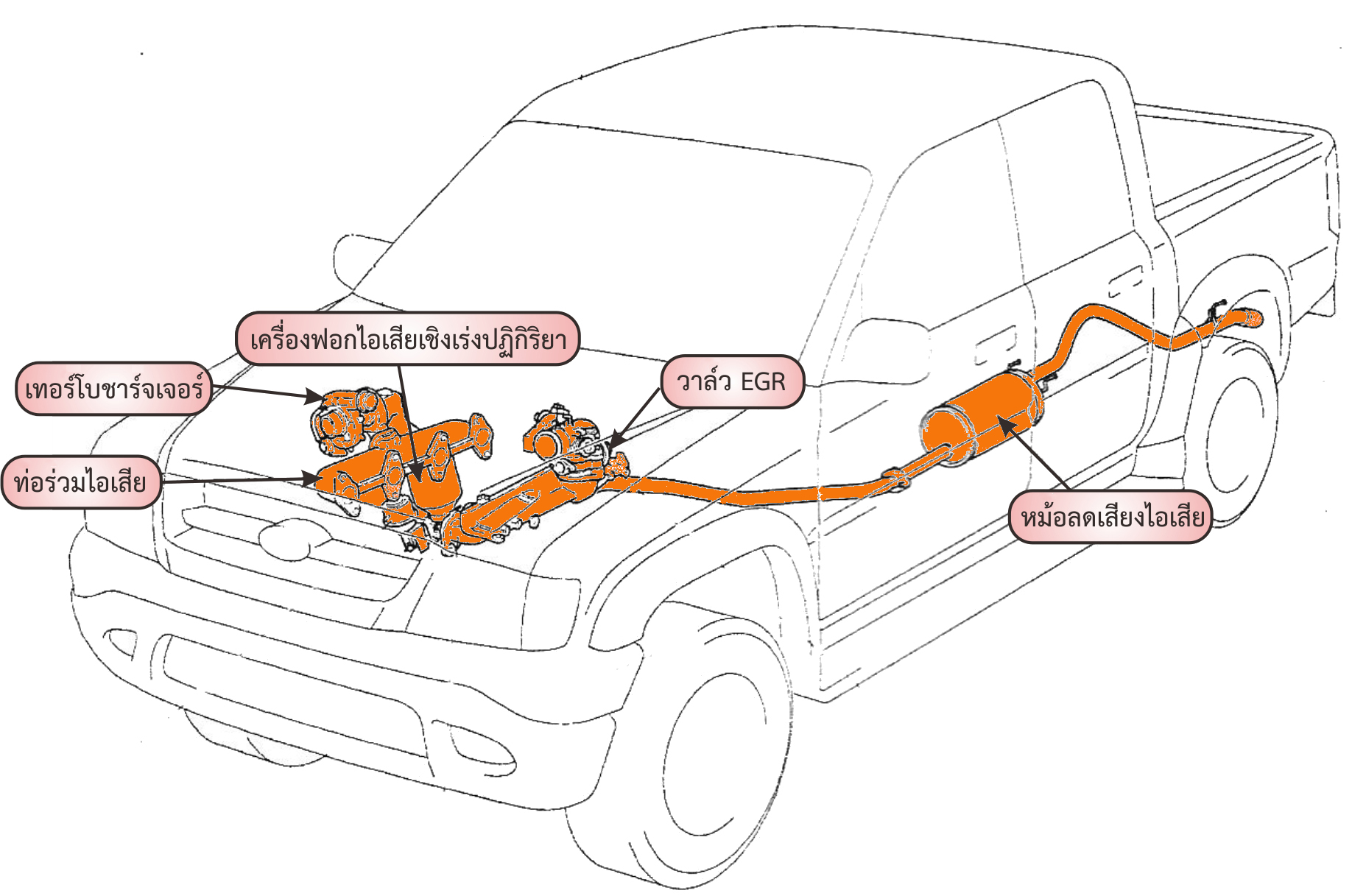 ระบบไอเสีย
6.
ก.
ตำแหน่งเปิดสวิตช์กุญแจ เมื่อเปิดสวิตช์กุญแจ  กระแสไฟจะไหลผ่านเข้าไปในขดลวดแม่เหล็ก  ทำให้เกิดอำนาจแม่เหล็ก แกนแม่เหล็กจะถูกดูดขึ้น นํ้ามันจากในเรือนปั๊มฉีดนํ้ามันเชื้อเพลิงจะไหลผ่านช่องทางเข้านํ้ามัน และเข้าร่องนํ้ามันที่ลูกปั๊ม
ตำแหน่งปิดสวิตช์กุญแจ เมื่อปิดสวิตช์กุญแจ กระแสไฟจะไม่ไหลเข้าไปในขดลวดแม่เหล็ก ทำให้ไม่เกิดอำนาจแม่เหล็ก สปริงจะดันแกนแม่เหล็กให้เคลื่อนที่ลงปิดช่องทางเข้านํ้ามัน นํ้ามันไม่สามารถเข้าไปห้องความดันสูงได้เครื่องยนต์จึงดับลง
6.1
ท่อร่วมไอเสีย (Exhaust Manifold)
4.1
ระบบไอเสียทำหน้าที่เพิ่มประสิทธิภาพของเครื่องยนต์โดยการปรับปรุงประสิทธิภาพการปล่อยแก๊สไอเสียออกจากเครื่องยนต์ ทำความสะอาดแก๊สไอเสียโดยกำจัดสารที่เป็นอันตราย ลดเสียงระเบิดที่เกิดขึ้นจากการทำงานของเครื่องยนต์ ส่วนประกอบระบบไอเสีย
1
2
3
เพิ่มคุณค่าให้กับตนเอง
มีอำนาจในการดึงดูด
ก่อให้เกิดสุขภาพจิตที่ดี
ผลของอัตราเร็วต่อการควบคุมนํ้ามันหล่อลื่น
ข.
การทำงานของโบลว์ออฟวาล์ว
ตรวจสอบการรั่วของระบบระบายความร้อน
รูปที่ 13.15 สวนประกอบระบบไอเสีย
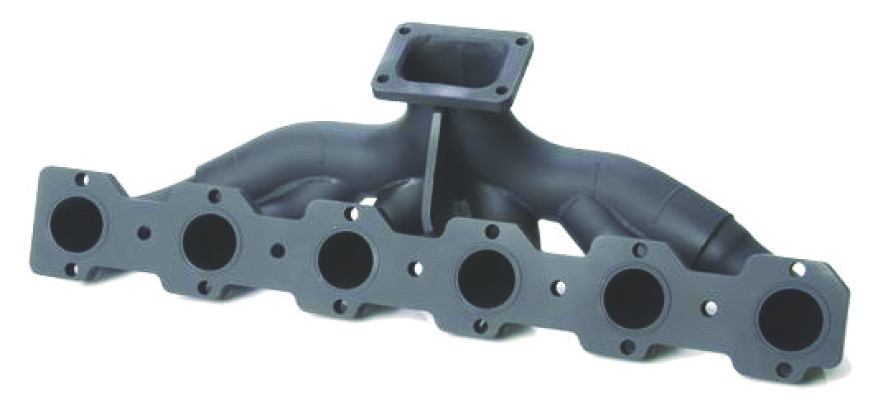 รูปที่ 1.9 ลักษณะของห้องเผาไหม้แบบโดยตรงรูปแบบต่าง ๆ
ท่อร่วมไอเสียเป็นส่วนที่อยู่ติดกับฝาสูบของเครื่องยนต์ก่อนรวมเป็นท่อเดี่ยว (หรือคู่ในบางรุ่น) ต่อจากนั้นเป็นท่อไอเสีย ท่อร่วมไอเสีย (รูปที่ 13.16)
ตำแหน่งเครื่องยนต์เดินเบาและลิ้นเร่งเปิด
	เมื่อเครื่องยนต์เดินเบา โบล์วออฟวาล์วจะยังคงถูกปิดอยู่ เนื่องจากความดันสปริงของโบลว์ออฟวาล์ว จะดันให้วาล์วช่องทางระบายอากาศนี้ยังคงปิดอยู่  อีกทั้งยังมีช่องทางที่ให้อากาศจากหลังลิ้นเร่งไหลเข้ามาในห้องสปริง (รูปที่ 13.14 ก) เพื่อเป็นการสมดุลความดัน (Balance pressure) ให้เท่ากัน และเพื่อไม่ให้สปริงซึ่งต่อกับก้านวาล์วถูกความดันอากาศที่ด้านหน้าลิ้นยกเปิดขึ้นมาก่อน (ในจังหวะรอบเดินเบา ถึงแม้ลิ้นเร่งจะยังถูกปิดอยู่ โบลว์ออฟวาล์วก็จะยังไม่เปิด เพราะที่เรือนลิ้นเร่งจะมีช่องทางเล็ก ๆ ให้อากาศบางส่วนไหลเข้าห้องเผาไหม้ได้ และความดันด้านหน้าลิ้นปีกผีเสื้อก็ยังคงตํ่ามาก)
รูปที่ 13.16 ท่อร่วมไอเสีย
รูปที่ 11.5 หม้อนํ้าแบบไหลขวาง
2.2
6.2
6.2
เครื่องฟอกไอเสียเชิงเร่งปฏิกิริยาหรือ
แคตตาไลติกคอนเวอร์เตอร์ (Catalytic Converter or CAT)
ชุดลิ้นส่ง (Delivery Valve)
เครื่องฟอกไอเสียเชิงเร่งปฏิกิริยาหรือ
แคตตาไลติกคอนเวอร์เตอร์ (Catalytic Converter or CAT)
1
2
3
เพิ่มคุณค่าให้กับตนเอง
มีอำนาจในการดึงดูด
ก่อให้เกิดสุขภาพจิตที่ดี
เสื้อสูบ (Cylinder Block)
เครื่องฟอกไอเสียเชิงเร่งปฏิกิริยา หรือเรียกสั้น ๆ ว่า แคตตาไลติก จะติดตั้งต่อจากเทอร์โบชาร์จเจอร์ มีหน้าที่แปรสภาพสารที่เป็นอันตรายออกจากแก๊สไอเสีย สารที่เป็นอันตรายในแก๊สไอเสียเครื่องยนต์ประกอบไปด้วย คาร์บอนมอนอกไซด์ (CO) ไฮโดรคาร์บอน (HC) และไนโตรเจนออกไซด์ (NOx) เมื่อแก๊สไอเสียไหลผ่านแคตตาไลติก ก็จะถูกแปรสภาพจากแก๊สไอเสียให้กลายเป็นนํ้าหรือ H2O (ซึ่งอยู่ในสถานะเป็นไอนํ้า) ไนโตรเจน (Nitrogen หรือ N2) และคาร์บอนไดออกไซด์ (Carbon Dioxide หรือ CO2) ซึ่งสารดังกล่าวจะไม่เป็นอันตรายต่อสิ่งมีชีวิต แคตตาไลติกคอนเวอร์เตอร์ (รูปที่ 13.17) มีส่วนประกอบ 3 ส่วน คือ
แหวนกวาดนํ้ามัน (Oil Control Ring or Oil Ring)
2
หม้อนํ้าแบบไหลลง (Down flow) หม้อนํ้าแบบไหลลง (รูปที่ 11.4) แกนท่อจะอยู่ในแนวตั้ง นํ้าจะไหลจากถังด้านบนผ่านแกนท่อในแนวตั้งลงสู่ด้านล่าง หม้อนํ้าแบบนี้นํ้าหล่อเย็นที่มีอุณหภูมิสูงจะไหลเข้าทางด้านบน ความร้อนจะถูกถ่ายเทสู่ครีบ เมื่อมีอากาศผ่าน ครีบความร้อนก็จะถูกระบายออกไป
หม้อนํ้าแบบไหลขวาง (Cross flow) หม้อนํ้าแบบไหลขวาง (รูปที่ 11.5) นํ้าหล่อเย็นจะไหลในแนวนอนโดยไหลจากข้างหนึ่งไปยังอีกข้างหนึ่ง
รูปที่ 1.9 ลักษณะของห้องเผาไหม้แบบโดยตรงรูปแบบต่าง ๆ
ระบบปฏิกิริยารวมตัวกับออกซิเจน
ตัวเร่งปฏิกิริยารีดักชัน (Reduction Catalyst)
ตัวเร่งปฏิกิริยา 3 ทาง (Three–Way Catalyst or TWC)
ห้องเผาไหม้ที่นิยมใช้ในเครื่องยนต์ดีเซล มีดังนี้
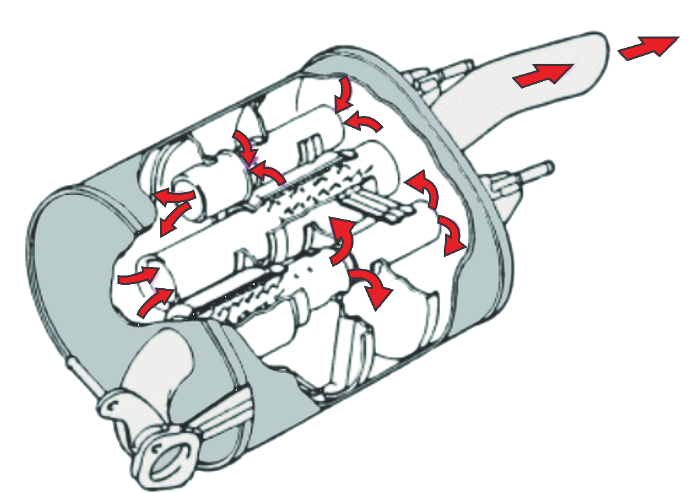 ก.
ตำแหน่งเปิดสวิตช์กุญแจ เมื่อเปิดสวิตช์กุญแจ  กระแสไฟจะไหลผ่านเข้าไปในขดลวดแม่เหล็ก  ทำให้เกิดอำนาจแม่เหล็ก แกนแม่เหล็กจะถูกดูดขึ้น นํ้ามันจากในเรือนปั๊มฉีดนํ้ามันเชื้อเพลิงจะไหลผ่านช่องทางเข้านํ้ามัน และเข้าร่องนํ้ามันที่ลูกปั๊ม
ตำแหน่งปิดสวิตช์กุญแจ เมื่อปิดสวิตช์กุญแจ กระแสไฟจะไม่ไหลเข้าไปในขดลวดแม่เหล็ก ทำให้ไม่เกิดอำนาจแม่เหล็ก สปริงจะดันแกนแม่เหล็กให้เคลื่อนที่ลงปิดช่องทางเข้านํ้ามัน นํ้ามันไม่สามารถเข้าไปห้องความดันสูงได้เครื่องยนต์จึงดับลง
2.1
6.3
6.4
หม้อลดเสียงไอเสีย (Exhaust Silencer)
ชุดลูกปั๊ม (Plunger)
การนำไอเสียหมุนเวียนกลับเข้าห้องเผาไหม้
(Exhaust Gas Recirculation or EGR)
เนื่องจากแก๊สไอเสียที่ถูกปล่อยออกจากเครื่องยนต์มีอุณหภูมิและความดันสูง แก๊สเหล่านี้จะทำให้เกิดเสียงระเบิด ถ้าถูกปล่อยออกมาโดยตรง ดังนั้น หม้อลดเสียงไอเสียจะเป็นตัวเก็บเสียงโดยการลดความดันและอุณหภูมิของแก๊สไอเสีย
1
2
3
เพิ่มคุณค่าให้กับตนเอง
มีอำนาจในการดึงดูด
ก่อให้เกิดสุขภาพจิตที่ดี
การถอดเสื้อสูบและเพลาข้อเหวี่ยง
ข.
รูปที่ 13.18 ลักษณะของหม้อลดเสียงไอเสีย
แหวนอัด (Compression Ring)
1
ระบบการหมุนเวียนแก๊สไอเสียกลับคืนจะหมุนเวียนส่วนของแก๊สไอเสียเข้าท่อร่วมไอดี เพื่อลดอุณหภูมิในห้องเผาไหม้ และลดการปล่อยไนโตรเจนออกไซด์ (NOX) อย่างไรก็ตาม การดำเนินการของระบบ EGR อาจจะลดกำลังงานของเครื่องยนต์และส่งผลกระทบต่อสมรรถนะ ด้วยเหตุนี้ ในระบบนี้จึงต้องควบคุมด้วยกล่อง ECU เพื่อให้การควบคุม EGR ดีที่สุด
	ระบบการหมุนเวียนแก๊สไอเสียกลับคืน ประกอบด้วย ตัวระบายความร้อนแก๊สไอเสีย (EGR Cooler) วาล์วแก๊สไอเสีย (EGR Valve) กล่อง ECU เซนเซอร์วัดอัตราการไหลของอากาศ (MAF) และลิ้นเร่งอิเล็กทรอนิกส์
รูปที่ 1.9 ลักษณะของห้องเผาไหม้แบบโดยตรงรูปแบบต่าง ๆ
ห้องเผาไหม้ที่นิยมใช้ในเครื่องยนต์ดีเซล มีดังนี้
งานตรวจสอบระบบไอดีและไอเสีย
7.
ก.
ตำแหน่งเปิดสวิตช์กุญแจ เมื่อเปิดสวิตช์กุญแจ  กระแสไฟจะไหลผ่านเข้าไปในขดลวดแม่เหล็ก  ทำให้เกิดอำนาจแม่เหล็ก แกนแม่เหล็กจะถูกดูดขึ้น นํ้ามันจากในเรือนปั๊มฉีดนํ้ามันเชื้อเพลิงจะไหลผ่านช่องทางเข้านํ้ามัน และเข้าร่องนํ้ามันที่ลูกปั๊ม
ตำแหน่งปิดสวิตช์กุญแจ เมื่อปิดสวิตช์กุญแจ กระแสไฟจะไม่ไหลเข้าไปในขดลวดแม่เหล็ก ทำให้ไม่เกิดอำนาจแม่เหล็ก สปริงจะดันแกนแม่เหล็กให้เคลื่อนที่ลงปิดช่องทางเข้านํ้ามัน นํ้ามันไม่สามารถเข้าไปห้องความดันสูงได้เครื่องยนต์จึงดับลง
7.1
งานตรวจสอบเทอร์โบชาร์จเจอร์
1
ตรวจสอบระบบไอดี
ตรวจสอบระบบไอเสีย
ตรวจสอบความดันเทอร์โบชาร์จเจอร์
ตรวจสอบการหมุนของล้ออัดและล้อกังหัน
4.1
เครื่องยนต์ที่ติดตั้งเทอร์โบชาร์จเจอร์เป็นการเพิ่มประสิทธิภาพของไอดี ส่งผลให้กำลังเครื่องยนต์สูงขึ้น ความสิ้นเปลืองนํ้ามันเชื้อเพลิงลดลง และเสียงดังของเครื่องยนต์ลดลง ถ้าสมรรถนะของเครื่องยนต์ลดลงต้องตรวจสอบสภาพของเครื่องยนต์ให้ละเอียดก่อน ถ้าไม่พบความเสียหายหรือการสึกหรอของเครื่องยนต์แสดงว่าเทอร์โบชาร์จเจอร์มีปัญหา การบริการเทอร์โบต้องใช้ความละเอียดอ่อน ความระมัดระวัง และต้องมีประสบการณ์ การตรวจสอบดังต่อไปนี้เป็นเพียงหลักการของบางบริษัทเท่านั้น ดังนั้น เวลาตรวจสอบควรอ้างอิงคู่มือของบริษัทผู้ผลิตจึงจะดีที่สุด
2
1
2
3
เพิ่มคุณค่าให้กับตนเอง
มีอำนาจในการดึงดูด
ก่อให้เกิดสุขภาพจิตที่ดี
ผลของอัตราเร็วต่อการควบคุมนํ้ามันหล่อลื่น
3
ข.
4
ตรวจสอบเทอร์โบชาร์จเจอร์บนรถยนต์
ตรวจสอบการรั่วของระบบระบายความร้อน
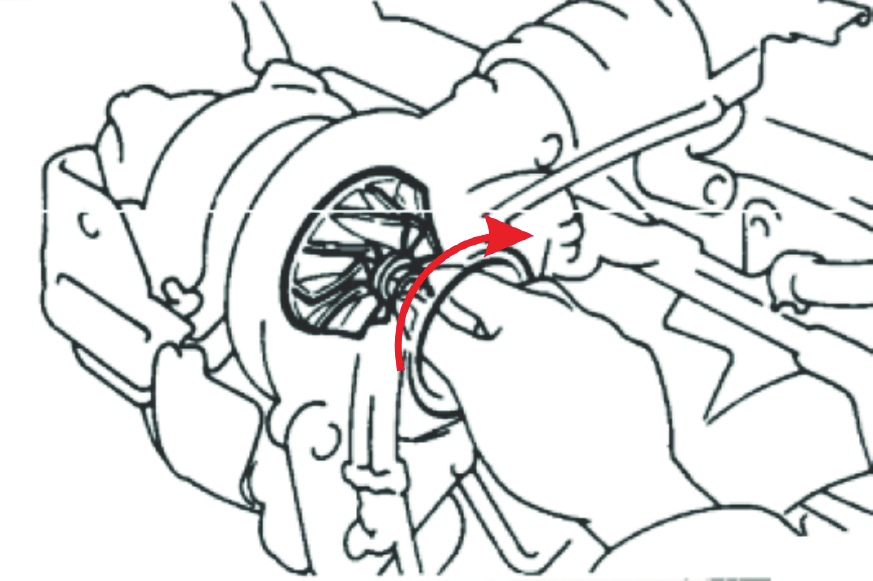 รูปที่ 1.9 ลักษณะของห้องเผาไหม้แบบโดยตรงรูปแบบต่าง ๆ
รูปที่ 13.21 ตรวจสอบการหมุนของล้อกังหัน
ตำแหน่งเครื่องยนต์เดินเบาและลิ้นเร่งเปิด
	เมื่อเครื่องยนต์เดินเบา โบล์วออฟวาล์วจะยังคงถูกปิดอยู่ เนื่องจากความดันสปริงของโบลว์ออฟวาล์ว จะดันให้วาล์วช่องทางระบายอากาศนี้ยังคงปิดอยู่  อีกทั้งยังมีช่องทางที่ให้อากาศจากหลังลิ้นเร่งไหลเข้ามาในห้องสปริง (รูปที่ 13.14 ก) เพื่อเป็นการสมดุลความดัน (Balance pressure) ให้เท่ากัน และเพื่อไม่ให้สปริงซึ่งต่อกับก้านวาล์วถูกความดันอากาศที่ด้านหน้าลิ้นยกเปิดขึ้นมาก่อน (ในจังหวะรอบเดินเบา ถึงแม้ลิ้นเร่งจะยังถูกปิดอยู่ โบลว์ออฟวาล์วก็จะยังไม่เปิด เพราะที่เรือนลิ้นเร่งจะมีช่องทางเล็ก ๆ ให้อากาศบางส่วนไหลเข้าห้องเผาไหม้ได้ และความดันด้านหน้าลิ้นปีกผีเสื้อก็ยังคงตํ่ามาก)
ห้องเผาไหม้ที่นิยมใช้ในเครื่องยนต์ดีเซล มีดังนี้
ก.
ตำแหน่งเปิดสวิตช์กุญแจ เมื่อเปิดสวิตช์กุญแจ  กระแสไฟจะไหลผ่านเข้าไปในขดลวดแม่เหล็ก  ทำให้เกิดอำนาจแม่เหล็ก แกนแม่เหล็กจะถูกดูดขึ้น นํ้ามันจากในเรือนปั๊มฉีดนํ้ามันเชื้อเพลิงจะไหลผ่านช่องทางเข้านํ้ามัน และเข้าร่องนํ้ามันที่ลูกปั๊ม
ตำแหน่งปิดสวิตช์กุญแจ เมื่อปิดสวิตช์กุญแจ กระแสไฟจะไม่ไหลเข้าไปในขดลวดแม่เหล็ก ทำให้ไม่เกิดอำนาจแม่เหล็ก สปริงจะดันแกนแม่เหล็กให้เคลื่อนที่ลงปิดช่องทางเข้านํ้ามัน นํ้ามันไม่สามารถเข้าไปห้องความดันสูงได้เครื่องยนต์จึงดับลง
2.1
7.2
งานตรวจสอบระบบหมุนเวียนแก๊สไอเสียกลับคืน
ชุดลูกปั๊ม (Plunger)
1
1
หากตรวจสอบบนตัวรถยนต์แล้วพบปัญหา จำเป็นต้องถอดเทอร์โบชาร์จเจอร์ออกจากตัวเครื่องยนต์  เมื่อถอดออกมาแล้ว ให้ตรวจสอบดังต่อไปนี้
ตรวจสอบระยะรุนแกนใบพัดของล้อกังหัน 
ตรวจสอบการทำงานตัวควบคุมวาล์วระบายไอเสีย
ตรวจสอบความต่อเนื่องของวาล์วสวิตช์สุญญากาศ
ตรวจสอบความไม่ต่อเนื่องของวาล์วสวิตช์สุญญากาศ
ตรวจสอบการทำงานของวาล์วสวิตช์สุญญากาศ
2
2
1
2
3
เพิ่มคุณค่าให้กับตนเอง
มีอำนาจในการดึงดูด
ก่อให้เกิดสุขภาพจิตที่ดี
การถอดเสื้อสูบและเพลาข้อเหวี่ยง
3
ข.
ถอดเทอร์โบชาร์จเจอร์ออกมาตรวจสอบ
ตรวจสอบวาล์วสวิตช์สุญญากาศ (Vacuum Switch Valve หรือ VSV)
ตรวจสอบการทำงานของวาล์ว EGR
แหวนอัด (Compression Ring)
1
สร้างความดันสุญญากาศมากกว่า 120 มม. ปรอท (ISUZU 4JA1) เพื่อตรวจสอบการทำงานของวาล์ว EGR (รูปที่ 13.29) ถ้าไม่ทำงานให้เปลี่ยนวาล์ว EGR
รูปที่ 1.9 ลักษณะของห้องเผาไหม้แบบโดยตรงรูปแบบต่าง ๆ
รูปที่ 11.11 การทำงานของลิ้นสุญญากาศ